Prawo bankowe i rynków finansowych
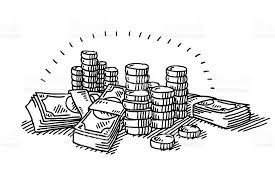 mgr Jędrzej Jachira
Katedra Prawa Finansowego
Plan dzisiejszych zajęć
Organizacja zajęć w semestrze letnim
Kontynuacja tematyki nadzoru bankowego z uwzględnieniem Komisji Nadzoru Finansowego
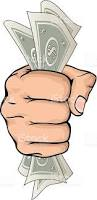 Początki nadzoru bankowego w Polsce po 89’
Do końca 1997 r. nadzór był usytuowany w NBP, którego organem był Prezes NBP,
Lata 1998 – 2007 model bazujący na rozwiązaniach stosowanych w Belgii i Francji,
Nadzór bankowy w tym czasie został powierzony Komisji Nadzoru Bankowego (KNB),
Decyzje były podejmowane przez Generalny Inspektorat Nadzoru Bankowego
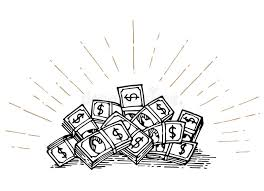 Nowy model nadzoru bankowego – Komisja Nadzoru Finansowego
Od 2008 r. wszystkie czynności z zakresu nadzoru bankowego przejęte przez KNF,
KNF przejęło kompleksowo wszystkie z dotychczas posiadanych przez inne organy rynku finansowego (w tym m.in. KNB) kompetencje z zakresu kontroli.
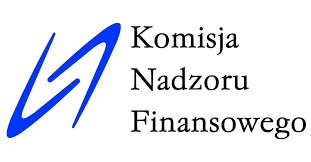 Nadzór nad rynkiem finansowym obejmuje nadzór:
1/ bankowy
2/ emerytalny (w odniesieniu zwłaszcza do funduszy emerytalnych)
3/ ubezpieczeniowy
4/ nad rynkiem kapitałowym
5/ nad instytucjami płatniczymi
6/ biurami usług płatniczych
7/ instytucjami pieniądza elektronicznego
8/ oddziałami zagranicznych instytucji pieniądza elektronicznego
9/ agencjami ratingowymi
10/ SKOK
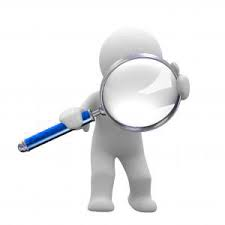 KNF pełni także nadzór uzupełniający nad:
Instytucjami kredytowymi
Zakładami reasekuracji i firmami inwestycyjnymi wchodzącymi w skład konglomeratu finansowego
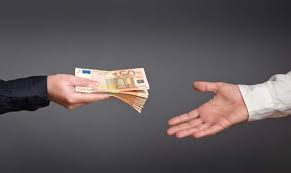 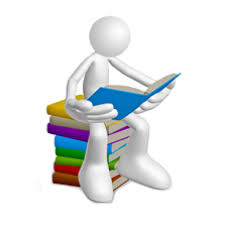 Status prawny KNF
1. Kompetencje wskazane w:

Ustawa z dnia 21 lipca 2006 r. o nadzorze nad rynkiem finansowym
Ustawa z dnia 12 czerwca 2015 r. o zmianie ustawy o nadzorze nad rynkiem kapitałowym oraz niektórych innych ustaw
Ustawa z dnia 29 lipca 2005 r. o nadzorze nad rynkiem kapitałowym  
Ustawa z dnia 5 grudnia 2014 o zmianie ustawy o obrocie instrumentami finansowymi oraz niektórych innych ustaw
Ustawa z dnia 29 lipca 2005 r. o obrocie instrumentami finansowymi
Ustawa z dnia 29 lipca 2005 r. o ofercie publicznej i warunkach wprowadzania instrumentów finansowych do zorganizowanego systemu obrotu o spółkach publicznych 
Ustawa z dnia 27 maja 2004 r. o funduszach inwestycyjnych i zarządzaniu alternatywnymi funduszami inwestycyjnymi 
Ustawa z dnia 15 stycznia 2015 r. o obligacjach  
Ustawa z dnia 26 października 2000 r. o giełdach towarowych
Status prawny KNF c.d.
2. Organ właściwy w sprawach nadzoru nad rynkiem finansowym (Ustawa o nadzorze nad rynkiem finansowym).

3. Po myśli orzeczeń NSA – KNF jest centralnym organem administracji publicznej.

4. W doktrynie określana również jako „organ równorzędny organom administracji rządowej”.
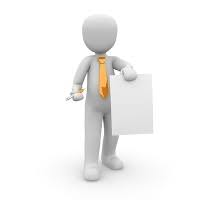 Skład KNF
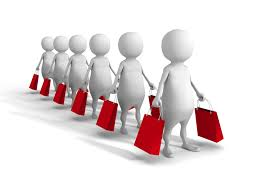 Przewodniczący (obecnie: Marek Chrzanowski)
Dwóch zastępców Przewodniczącego
5 członków


ponadto:
Minister właściwy ds. instytucji finansowych/jego przedstawiciel
Minister właściwy ds. gospodarki/jego przedstawiciel
Minister właściwy ds. zabezpieczenia społecznego/jego przedstawiciel
Prezes NBP/członek zarządu NBP
Przedstawiciel Prezydenta RP
Przewodniczący KNF
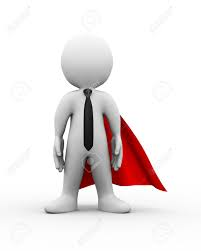 Powoływany przez Prezesa RM
5 letnia kadencja
Obywatelstwo polskie
Pełnia praw publicznych
Wyższe wykształcenie prawnicze/ekonomiczne
Odpowiednia wiedza oraz doświadczenie i staż (co najmniej 3 letni)
Nieposzlakowana opinia


Zastępcy powoływani przez Prezesa RM na wniosek Przewodniczącego KNF
Członkowie KNF nie mogą być:
Akcjonariuszami/udziałowcami podmiotów podlegających nadzorowi KNF,
Członkami organów w/w podmiotów,
Zatrudnieni w tych podmiotach (umowa o pracę, zlecenie, dzieło, agencja).
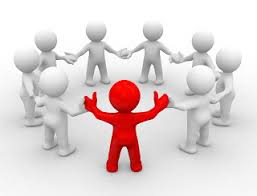 Formy działania KNF:
Uchwały, decyzje administracyjne
Postanowienia
Uchwała KNF jest jednocześnie decyzją administracyjną - tj. dokument decyzji, który później na podstawie uchwały wydawany jest stronie, musi spełniać wymagania art. 107 § 1 k.p.a.

czyli jakie ? 
art. 107 § 1 k.p.a.:

§ 1: Decyzja powinna zawierać:

1/ oznaczenie organu administracji publicznej,
2/ datę wydania,
3/ oznaczenie strony lub stron,
4/ powołanie podstawy prawnej,
5/ rozstrzygnięcie,
6/ uzasadnienie faktyczne i prawne,
7/ pouczenie, czy i w jakim trybie służy od niej odwołanie,
8/ podpis z podaniem imienia i nazwiska oraz stanowiska służbowego osoby upoważnionej do wydania decyzji.

Decyzja, w stosunku do której może być wniesione powództwo do sądu powszechnego lub skarga do sądu administracyjnego, powinna zawierać ponadto pouczenie o dopuszczalności wniesienia powództwa lub skargi.
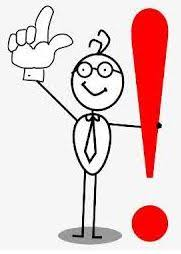 Formy działania KNF c.d.
Uchwały podejmowane zwykłą większością głosów, w głosowaniu jawnym
Szczegółowa organizacja pracy KNF – ustalona w jej regulaminie
Do postępowania przed KNF stosujemy przepisy k.p.a. !
Urząd KNF
Zadania KNF i jej Przewodniczącego wykonywane są przez Urząd KNF

W Urzędzie utworzono 20 osobnych departamentów, np.:
1/ Departament Prawny, 
2/ Departament Ochrony Klientów, 
3/ Departament Monitorowania Ryzyk

Przewodniczący może dodatkowo powołać komitety, rady i zespoły
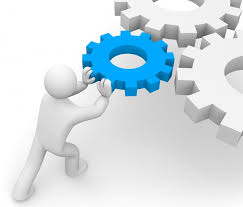 Zasada nadzoru krajowego
Podstawowa zasada nadzoru bankowego w UE
Instytucja finansowa z/s w państwie UE objęta jest nadzorem tego państwa
Instytucja z poza UE, goszcząca w państwie UE, objęta nadzorem tego państwa
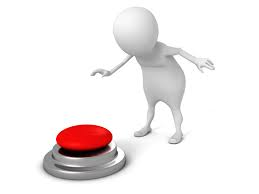 Cel ogólny KNF
Zapewnienie prawidłowego funkcjonowania rynku finansowego, w tym:

1/ jego stabilności
2/ bezpieczeństwa
3/ przejrzystości
4/ zaufania do rynku finansowego
5/ zapewnienie ochrony interesów uczestników rynku
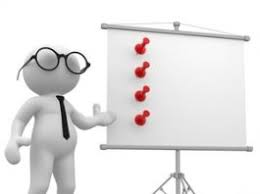 Zadania KNF
Sprecyzowane w art. 4 ustawy o nadzorze nad rynkiem finansowym, w tym:

1/ nadzór na rynkiem finansowym
2/ działania służące prawidłowemu funkcjonowaniu w/w rynku
3/ rozwijanie rynku finansowego i jego konkurencyjności
4/ działania edukacyjne i informacyjne dot. rynku finansowego
5/ ochrona interesów uczestników rynku finansowego
6/ ad. 5 – publikowanie ostrzeżeń i komunikatów w tym celu
7/ udział w przygotowywaniu projektów aktów prawnych w zakresie nadzoru nad rynkiem finansowym
8/ prowadzenie działań zmierzających do polubownego rozstrzygania sporów dot. rynku finansowego (przez utworzony sąd polubowny KNF)
9/ inne zadania wynikające z ustaw.
Czynności podejmowane w ramach nadzoru
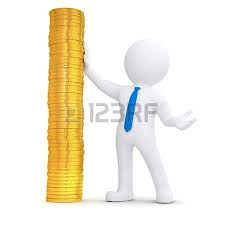 Ocena sytuacji finansowej banków

Badanie:
	1/ wypłacalności banków
	2/ jakości aktywów w bankach
	3/ zgodności udzielanych kredytów (czym w rozumieniu pr. b. jest 	     kredyt?)
	4/ zabezpieczeń i terminowości spłaty kredytów
	5/ obowiązków wykonywanych przez banki (w tym z zakresu norm 	     dopuszczalnego ryzyka w działalności banków, zarządzania 	   	     ryzykiem prowadzonej działalności, obowiązków informacyjnych 	     na wypadek śmierci posiadacza rachunku bankowego i innych)

Powyższy katalog stale ulegał rozszerzaniu
Dziękuję za uwagę.
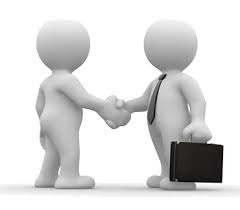